DMC Data Provider Agreements and Usage Reports
Data Provider Agreements
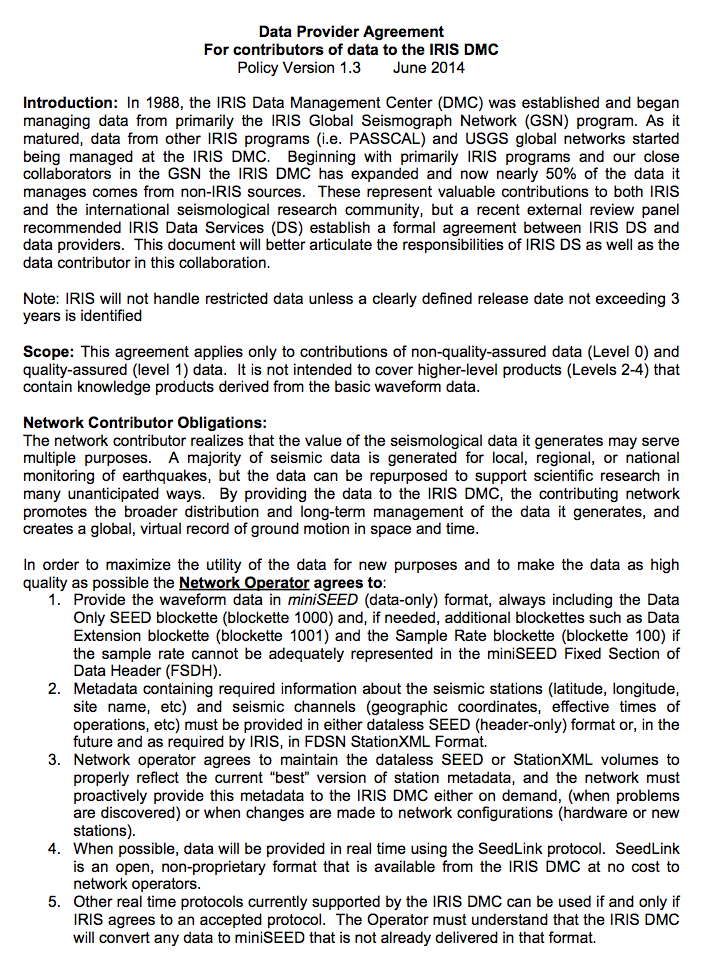 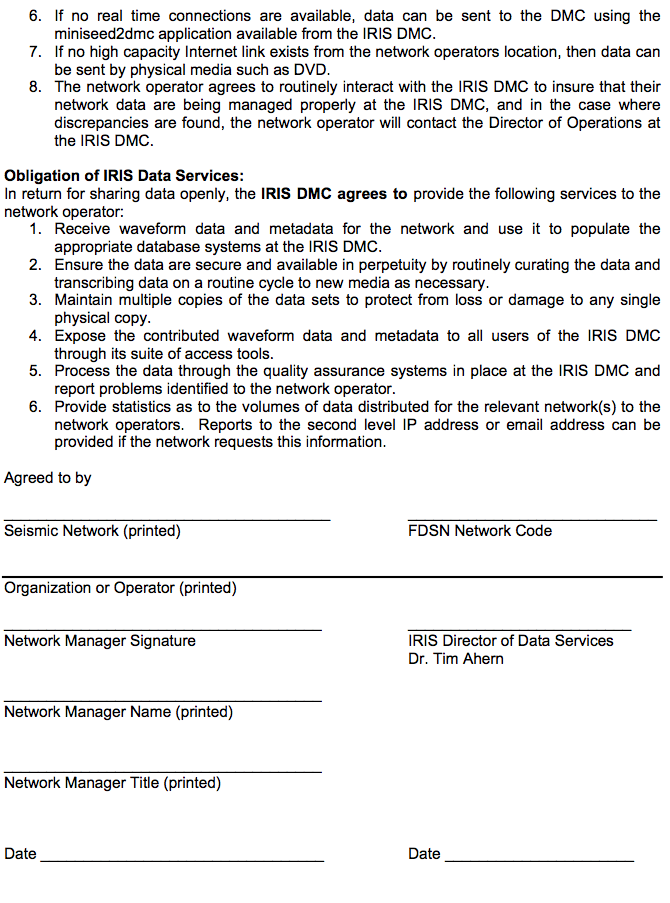 Data Provider Agreements
Every Country Attending this Workshop submitted a completed Data Provider Agreement

AX-Aruba		C&C1	Chile			CM&TBD-Colombia
CW-Cuba		CY-Cayman Is.			EC-Ecuador
JM-Jamaica		MG&MX Mexico		NU-Nicaragua
ON-Brazil		OV-&TC Costa Rica		PA-Panama
TBD-Honduras	VE-Venezuela			WA-Argentina

THANK YOU!!!
Usage Reports
IP or Email			Bytes gbytes % of data
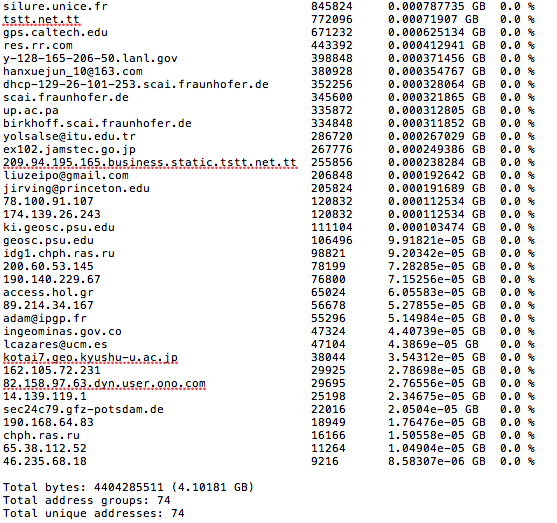 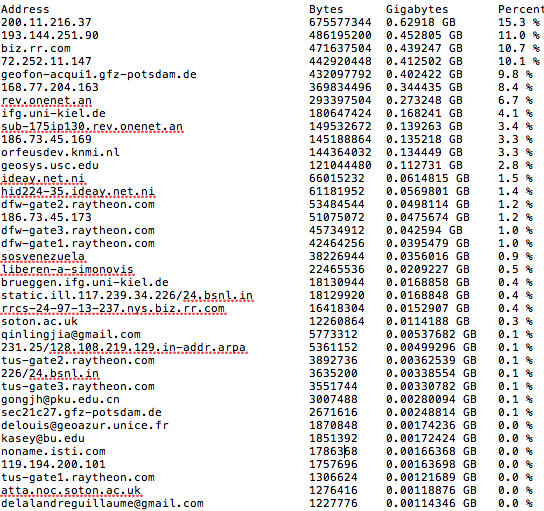 Total bytes sent that month
Total address groups
Total Unique addresses